СХЕМА ГРАНИЦ РЫБОВОДНОГО УЧАСТКА
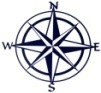 Муниципальное 
образование, 
вид рыболовства
длина (м),
ширина (м),
площадь (га)
Наименование рыбоводного
участка
Описание границ  рыбоводного 
участка
Лебяжьевский МО
Товарное рыбоводство
Площадь – 38,08 га
Географические координаты точек
(с использованием системы         координат WGS84)
№
точ    Е (долгота),   N (широта) 
ки
1.   66°52′29″           55°13′55″
2.   66°52′55″           55°13′52″
3.   66°52′50″           55°13′42″
4.   66°52′23″           55°13′48″
оз. Без названия
(севернее 0,5 км оз. Пресное)
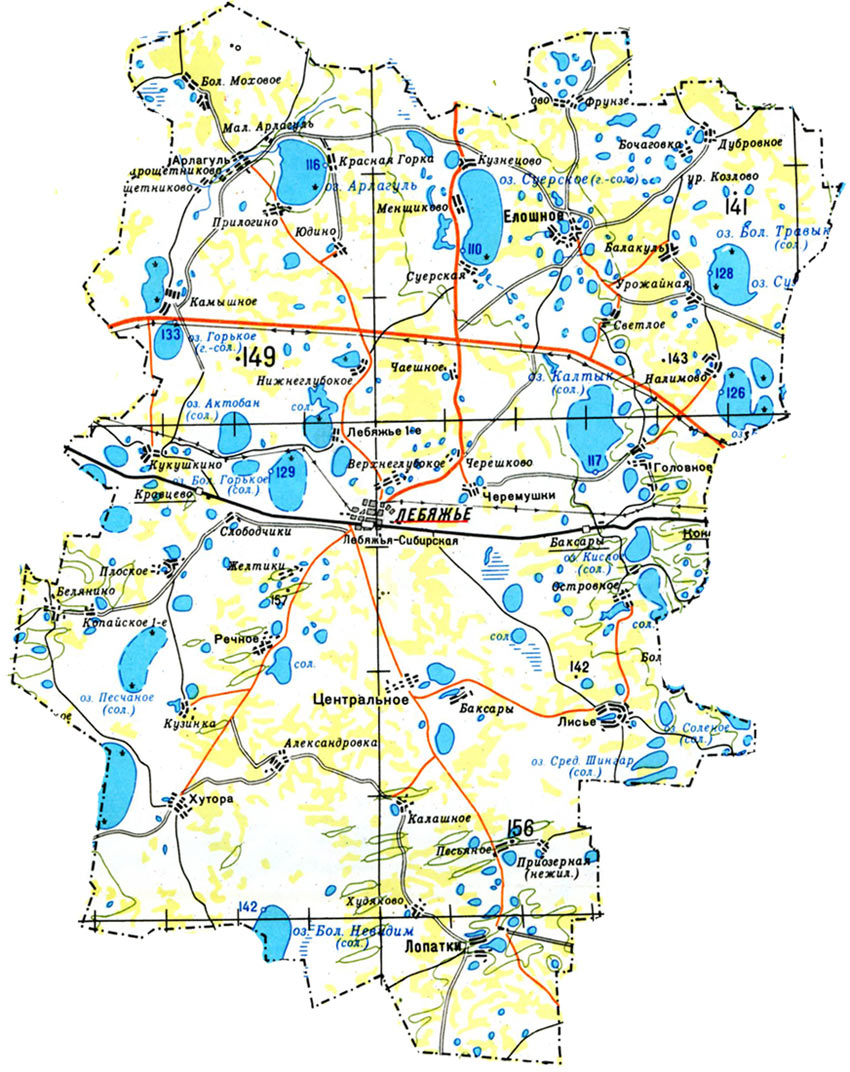 оз. Без названия
(севернее 0,5 км 
оз. Пресное)
от т. 1 до т. 2 по береговой линии; от т. 2 до т. 3 по береговой линии; от т. 3 до т. 4 по береговой линии;
от т. 4 до т. 1 по береговой линии.
2
1
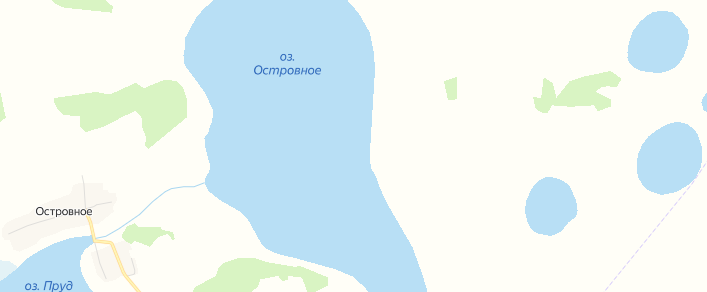 оз. Без названия
(севернее 0,5 км 
оз. Пресное)
4
3
Условные обозначения:
-  Граница рыбоводного      
     участка